FS English L2Spring Term
5th Feb 2021
Session aims/objs
Aim: Using punctuation 

Objs: by the end of this session, you will be able to
 
Identify correct comma usage in text
Practise using commas correctly
Use punctuation (commas) correctly in writing
Take part in a 1:1 tutorial
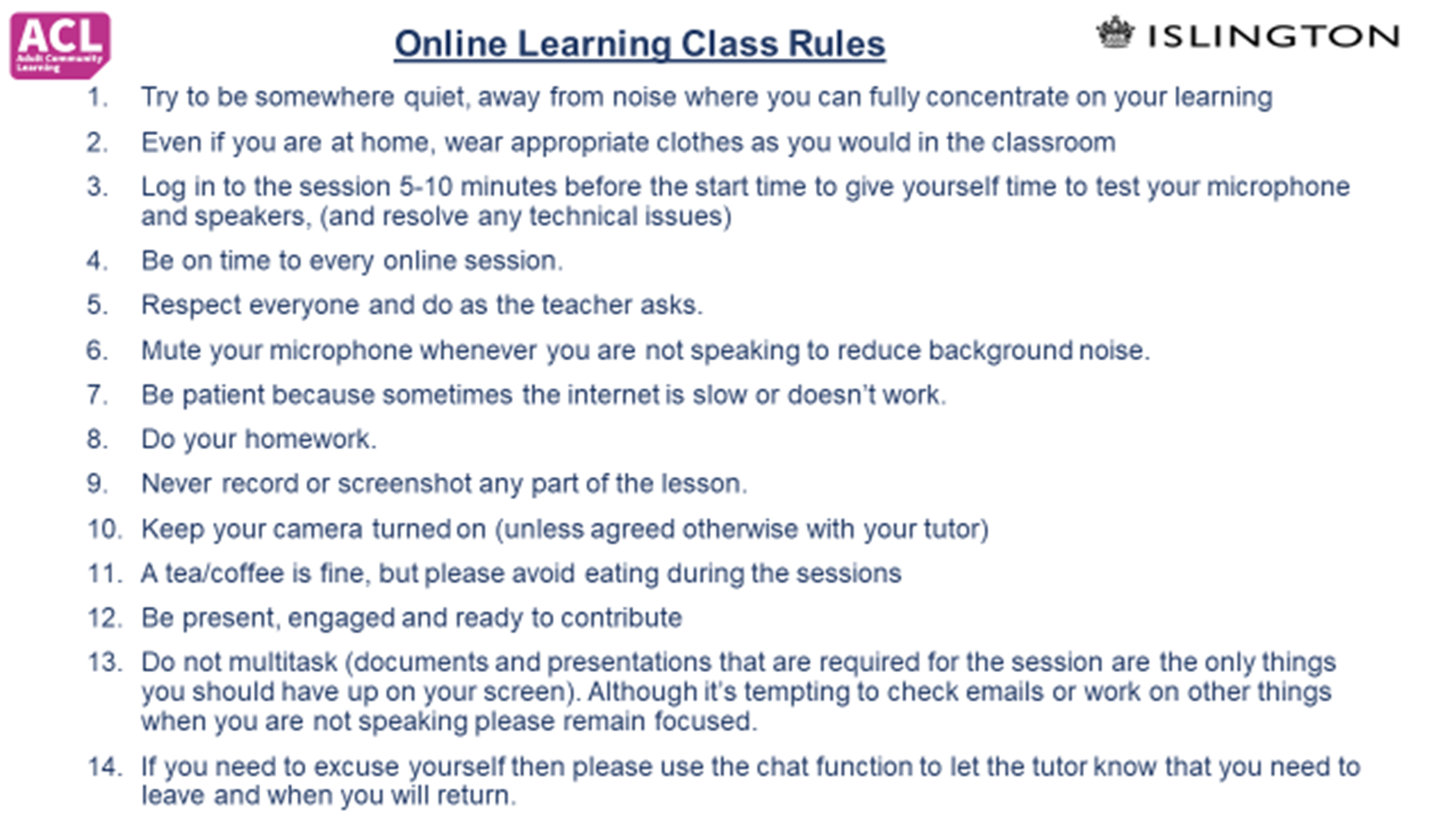 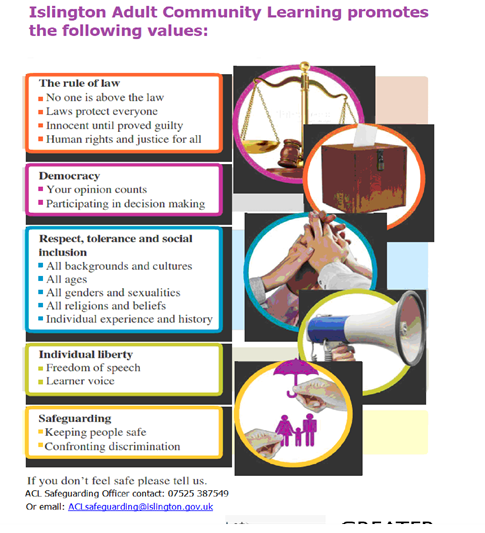 Our ACL 1-1 IAG offer
A confidential service for learners 

Up to 3 one hour sessions with a qualified adviser

Adherence to the Guidance Council’s Code of Principles (impartial, current, confidential, in accordance with equality and diversity legislation, accessible, individual ownership, transparency)
     and the Career Development Institute’s Code of Practice (as above, also duty of care,        accountability and CPD)
[Speaker Notes: Any organisation which manages, administers and delivers an IAG service to support individuals in their career, learning, work or life goals has the chance to achieve matrix accreditation. 
This is regardless of whether the service or services are delivered face-to-face, through training, learning, remotely, or through a website.]
How can learners book an appointment?
For the summer term we are offering IAG sessions via telephone and/or via MS Teams
For ESOL tutors and their learners:
Contact Gulcoy on 07712 403428
Email gulcoy.esen@islington.gov.uk      

Appointments available:
Mondays and Tuesdays 1.30 - 3pm
For general appointments:
Contact Alison on 07808 879044
Email Alison.moore@islington.gov.uk  

Appointments available:
Tuesdays and Thursdays
9.30am - 12.30pm and 1 – 4pm
To find out about all or our courses on offer visit: www.adultlearning.islington.gov.uk
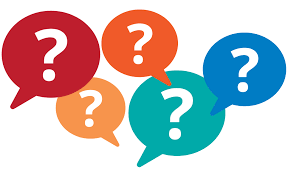 Head of Service Q&A session
Duration: 1 hour
Date: Tuesday 2nd March 
Time: 10 to 11am
If you are interested in attending this online Zoom session, please let your tutor know.
Why is punctuation important?
A woman without her man is nothing.

A woman without her man is nothing.
8
Punctuating text - BKSB
Commas

It is important to make sure you use correct punctuation.
You may lose marks for incorrect punctuation in English exams and course work. 

Punctuation plays a vital part in understanding. Written text lacks body language and pauses that help understanding (S/L).
Commas play an important part in this and today we will be looking at:

using commas in lists
using commas with names
using commas to separate additional information
9
Where is the comma missing in the question below?
Can you buy some chocolate milk and apples?

In a short list, a comma is inserted after all but the last two items. These are separated by the words 'and' or 'or'.

E.g.
You can use blue, black or green ink to fill in the form.
Wasps, bees and hornets are all insects that sting.
10
11
Answers
12
13
Answers
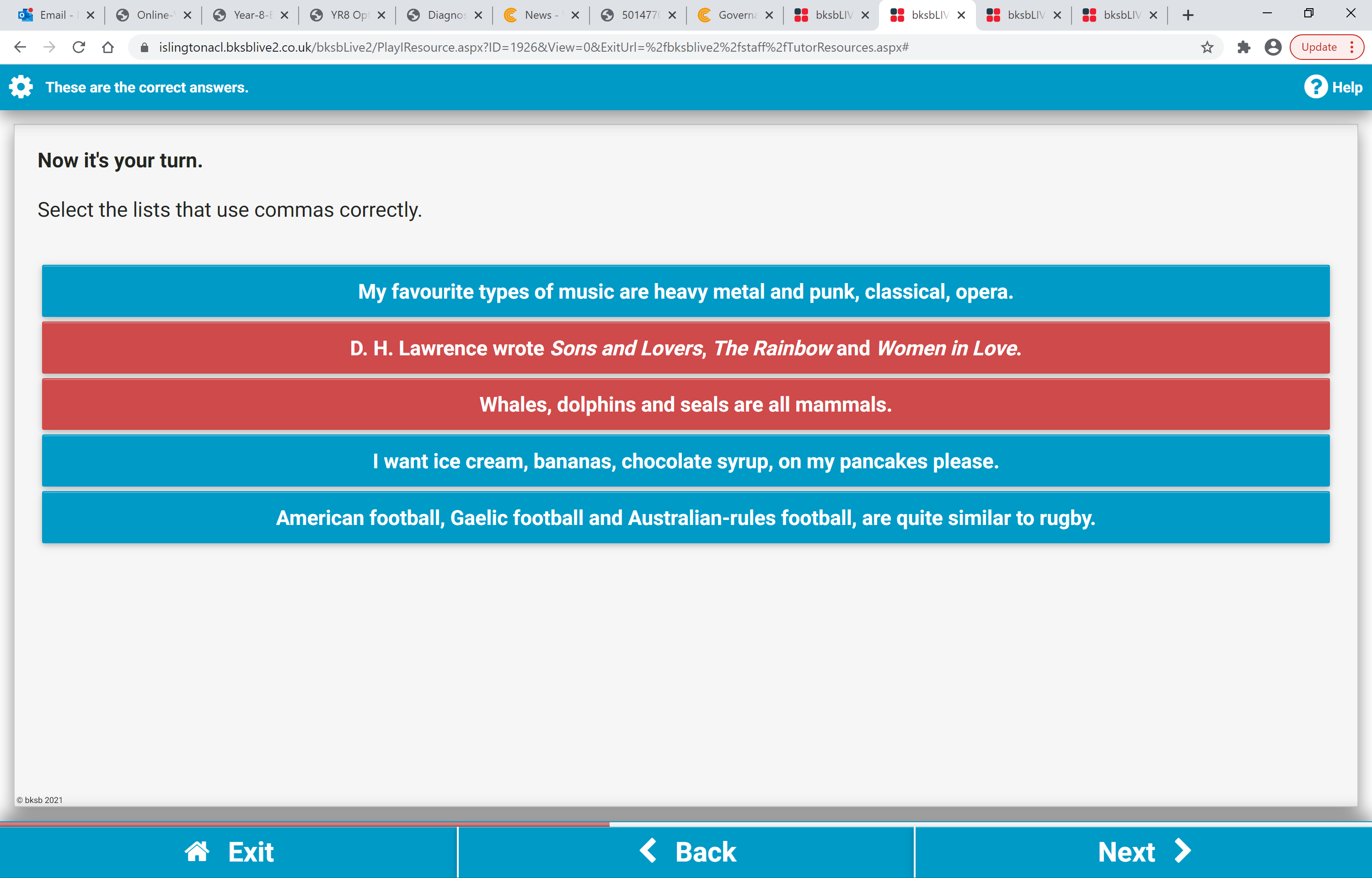 14
Commas with Extra Information
You should use commas to separate additional (non-essential) information which appears in the middle of a sentence. 
For example: The cat, grey and fluffy, had an unsettling gaze. 

The additional information, in bold writing, has been bracketed by placing commas before and after it. To tell whether something is additional information, you can try to remove it. If the shortened sentence still makes sense, then it would be right to bracket the added information with commas. 
For example: The cat had an unsettling gaze.

The same applies, in some cases, for names. But like the above example, this is only when the name is additional information. For example:
A friend of mine, Jake, never gives me a lift home in his car.
15
Task
16
Answers
17
Commas with Names
Commas are used when mentioning people’s names and titles directly. This reflects the natural pause that often occurs in speech when you address a person. For example:

Mia, are you working on Friday?
As you can see from the above example, when the name comes at the start of a sentence, it is off-set from the rest of the words by a comma.
 
Can you cover reception, Adam? 
As this second example shows, when the name appears at the end of the sentence, the comma comes before the name to off-set it.

No, Sam, I don’t think it is.
When the name appears in the middle of a sentence, commas bracket it to separate it from the rest of the sentence, as shown above.
18
Insert commas into the appropriate places in the sentences below.
19
Answers
20
Independent work
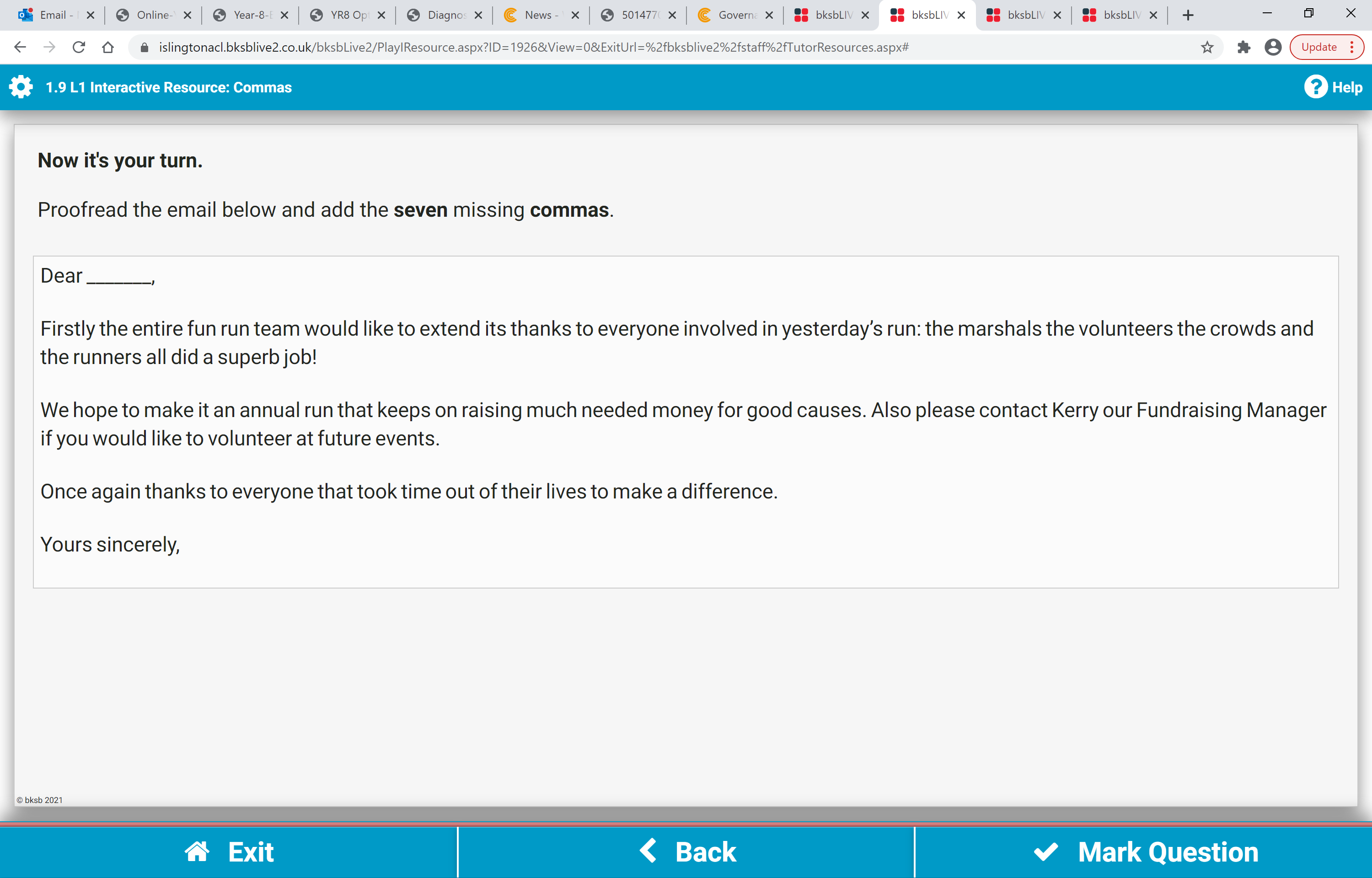 21
Answer
22
Summary
Today we…..
Identified correct comma usage in text
Practised using commas correctly
Used punctuation (commas) correctly in text

Independent work
H/W: complete learner profile and Health & Safety quiz on Moodle or any other outstanding work.
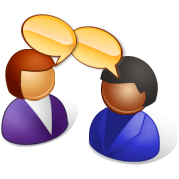 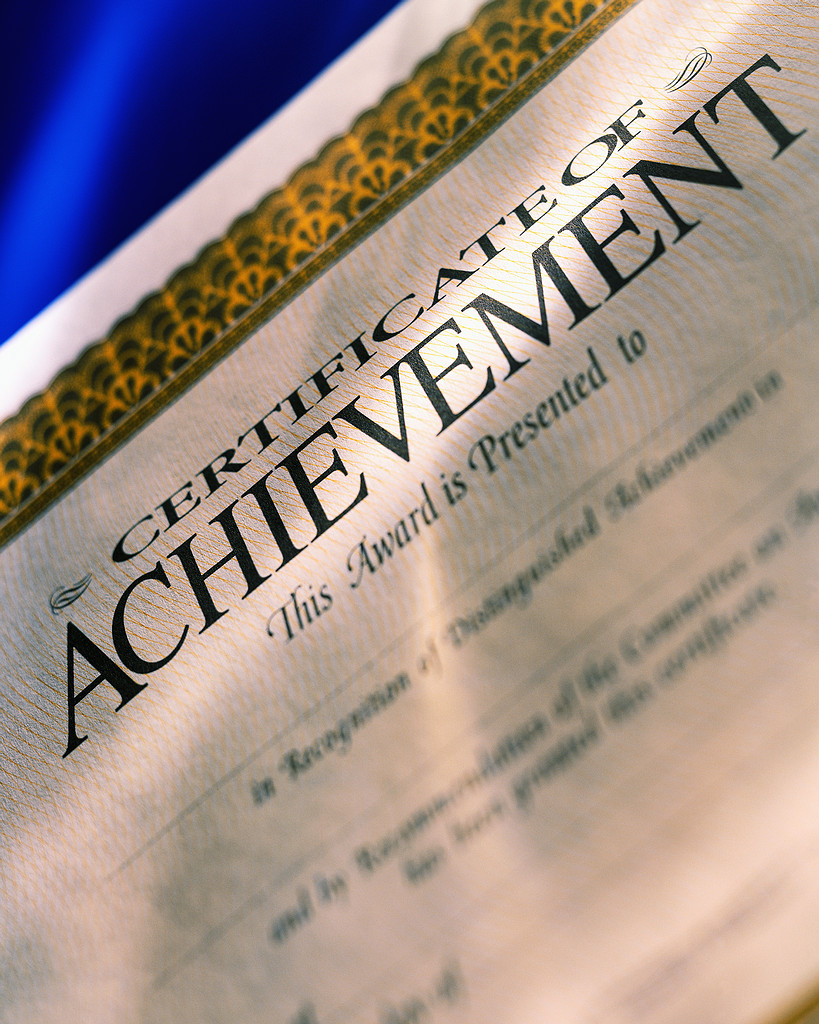 23
The end
References:https://islingtonacl.bksblive2.co.uk/bksbLive2/PlayIResource.aspx?ID=1926&View=0&ExitUrl=%2fbksblive2%2fstaff%2fTutorResources.aspx
25